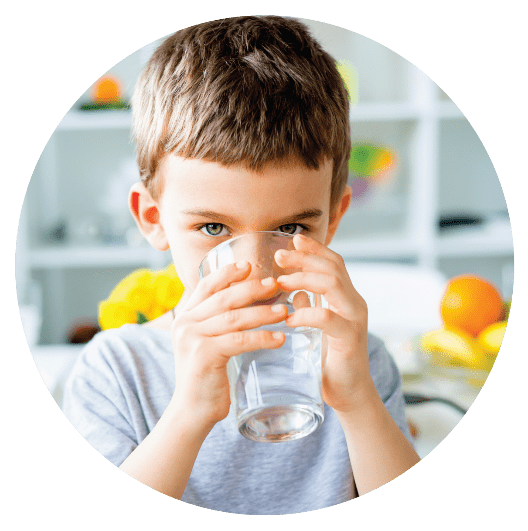 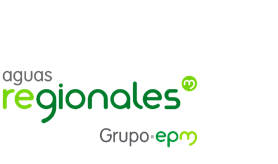 Somos parte de ti
Proceso Atención Clientes
Septiembre-2023
Estadísticas de transacciones
Solicitudes atendidas por tipo de caso
Nota: De las 2.438 no se negó el acceso a la información a ninguna de ellas.
Reclamos ingresados septiembre de 2023
Reclamos procedentes acueducto
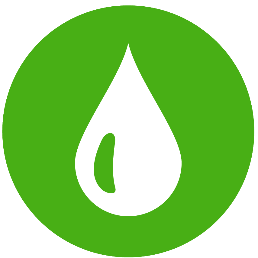 Meta 4
Meta 4
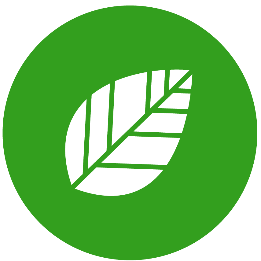 Reclamos procedentes agua residual
Meta 1,48
Meta 1,48
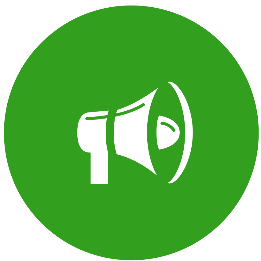 Quejas imputables acueducto
Meta 3,4
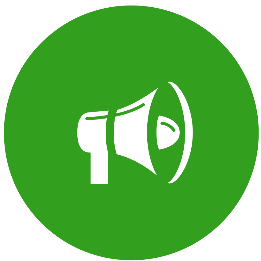 Quejas imputables agua residual
Meta 0,25
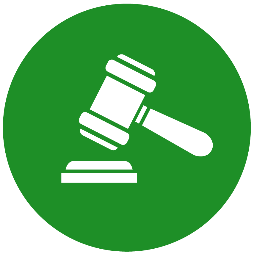 Recursos procedentes
Estadísticas de atención por canal
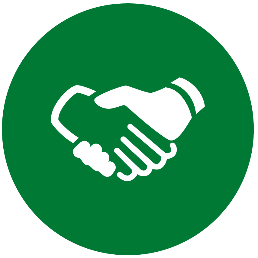 Fuente: CRM
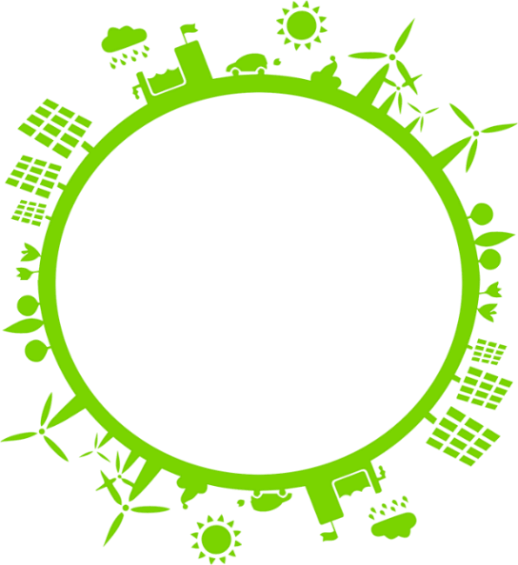 Eficacia en la atención de la LAC
Línea 44 44 115
 ó 
018000415115
Nivel de servicio atención telefónica
meta 85%
Indicadores septiembre Región Urabá
Encuesta de satisfacción – meta 4,0 Urabá
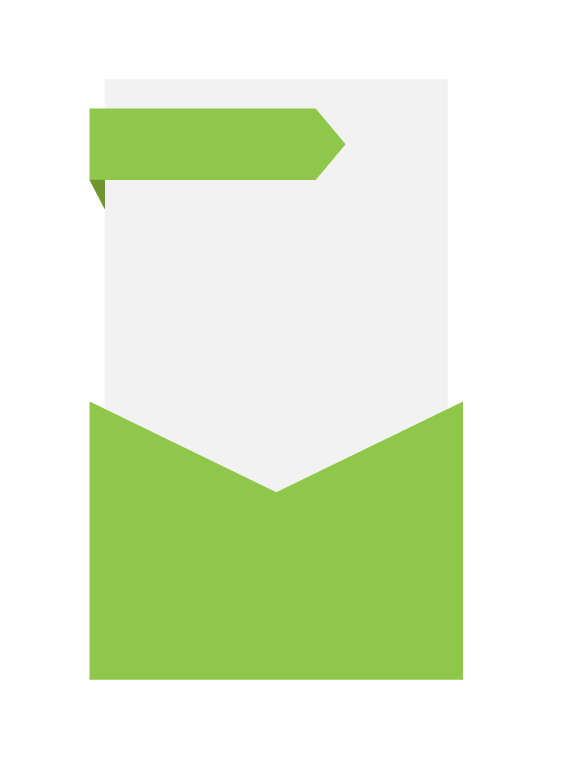 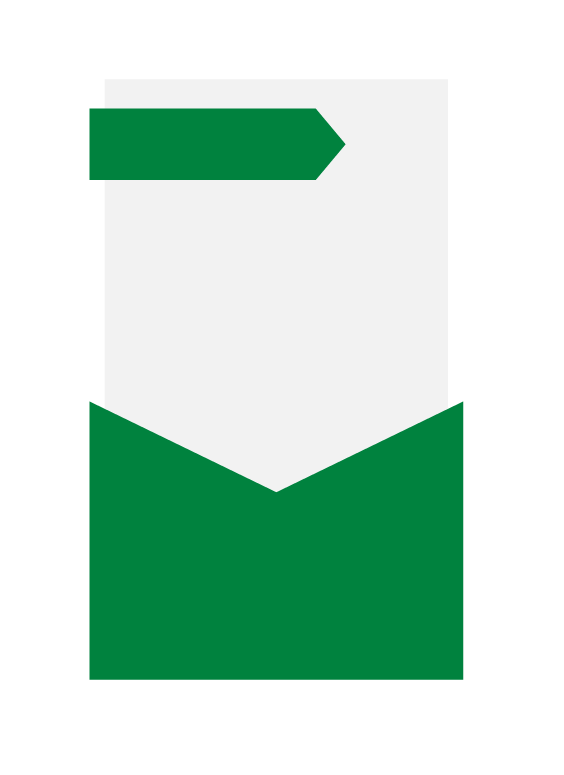 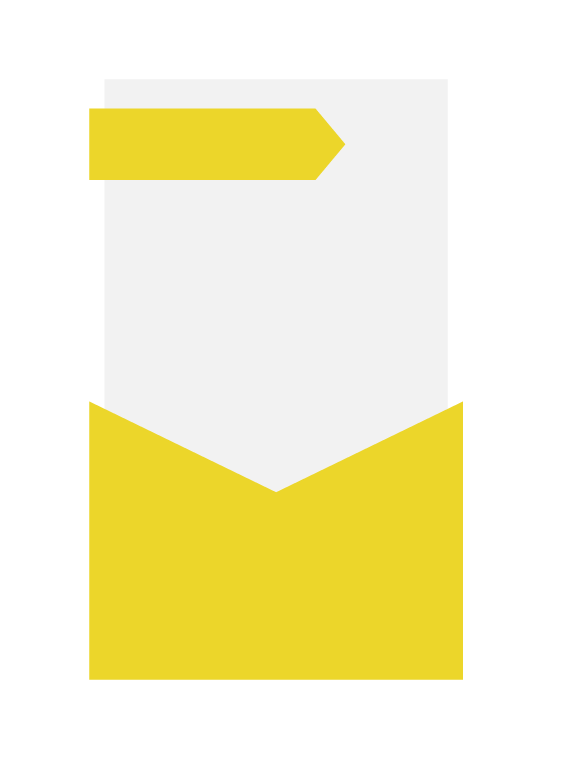 La amabilidad de la persona que lo atendió obtuvo la mejor calificación, el tiempo para ser atendido tuvo la menor calificación
Calificación
Telefónico
Oficinas
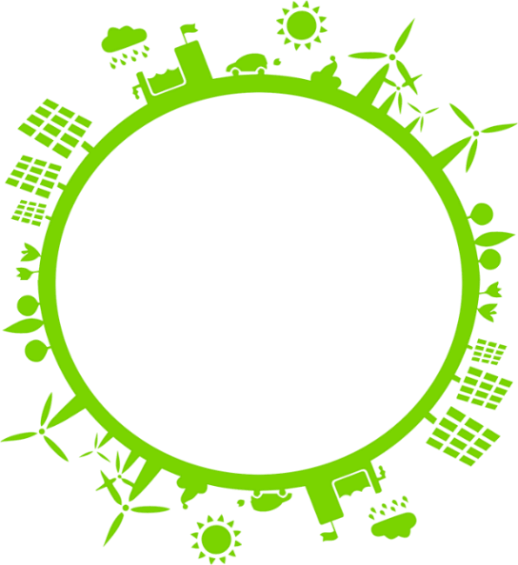 Eficacia en la atención de la LAC
Línea 44 44 115 ó 
018000415115
Nivel de servicio atención telefónica
meta 85%
Indicadores septiembre Región Occidente
Encuesta de satisfacción – meta 4,0 Occidente
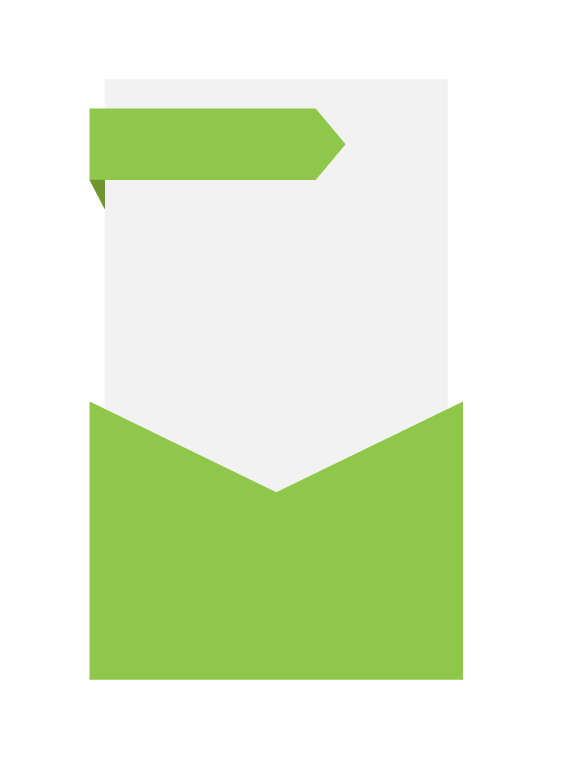 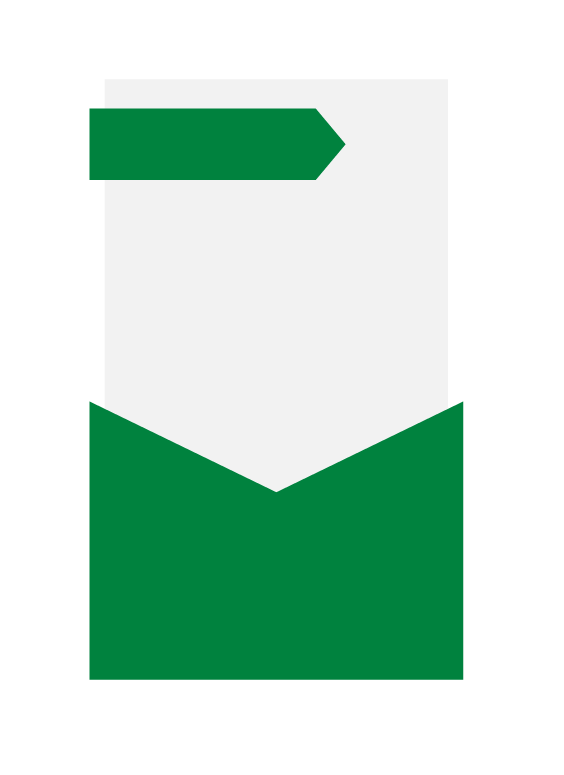 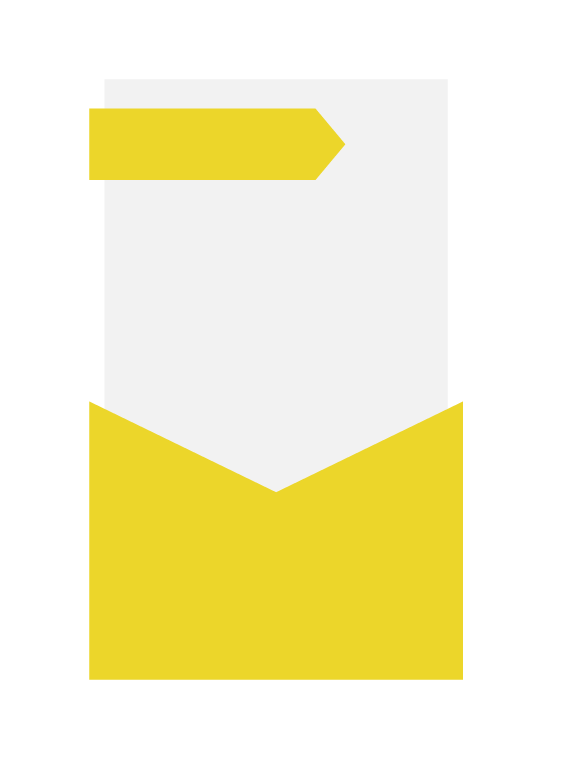 La experiencia en la visita a la oficina obtuvo la mejor calificación, el tiempo para ser atendido tuvo una calificación menor
Calificación
Telefónico
Oficinas